Заняття
 міської Школи молодого майстра 
для вихователів ЗДО ВМТГ 
(ІІ-й рік роботи)
Компетентнісний підхід–новий вектор в дошкільній освіті
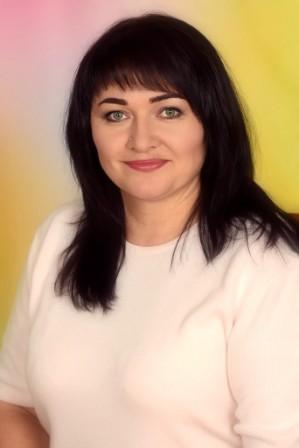 19 травня 2023      13:00
Спікер- вихователь-методист 
КЗ “ЗДО № 38 ВМР”
Ольга Долганова
1
У Законі України «Про освіту»  визначені ключові компетентності
2
Щоб забезпечити наскрізний розвиток компетентностей у дитини, необхідно розпочинати формувати ключові компетентності вже на етапі дошкільного дитинства. 

        Вихователі мають змінити підходи до організації освітнього процесу в закладі дошкільної освіти зі ЗНАННЄВОГО, який і досі часто переважає на практиці, на КОМПЕТЕНТНІСНИЙ
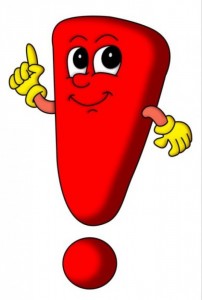 Суть компетентнісного підходу викладено в Державному стандарті дошкільної освіти України — Базовому компоненті дошкільної освіти
4
5
У роботі з дітьми дошкільного віку компетентнісний підхід передбачає:
Компетентнісний підхід дозволяє досягати максимального розвитку дітей дошкільного віку та підготувати їх до життя в сучасному світі
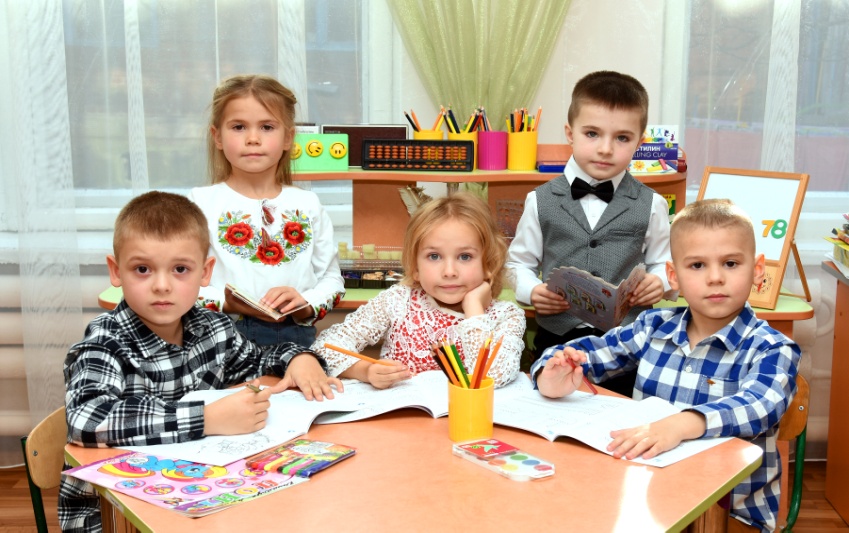 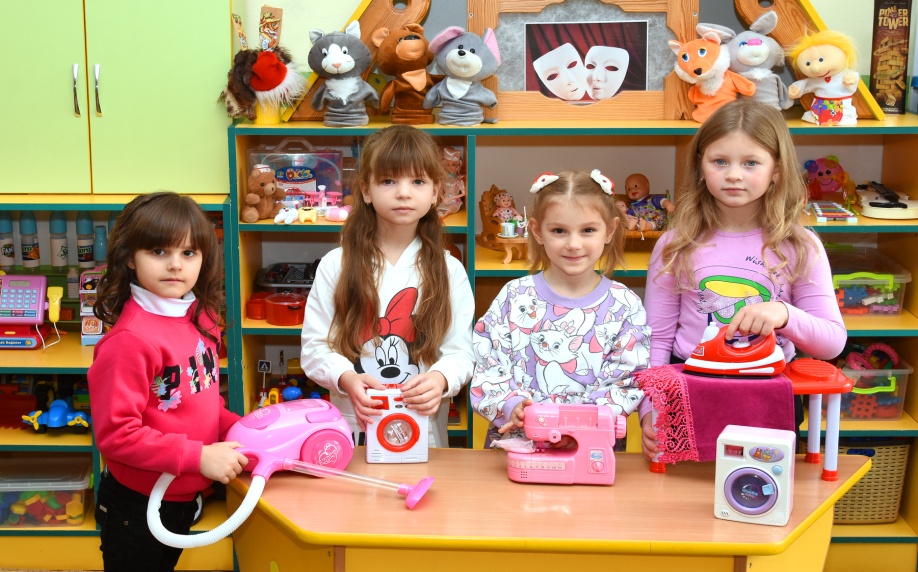 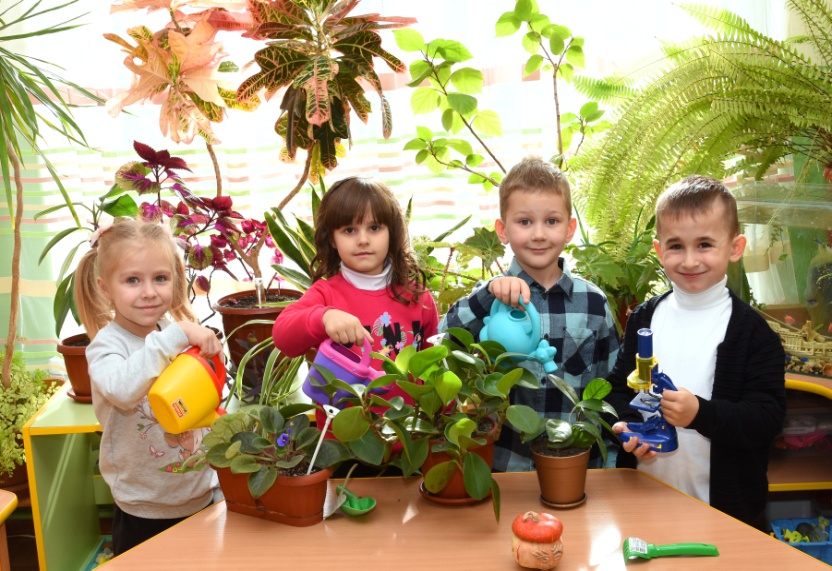 Під формою організації освітньої діяльності ми розуміємо спільну діяльність педагога й дітей, що здійснюється в певному порядку і встановленому режимі.
Формування базових особистісних якостей  дошкільників здійснюється як у повсякденному спілкуванні педагога й дітей, так і в процесі керівництва різними видами дитячої діяльності та на спеціальних заняттях
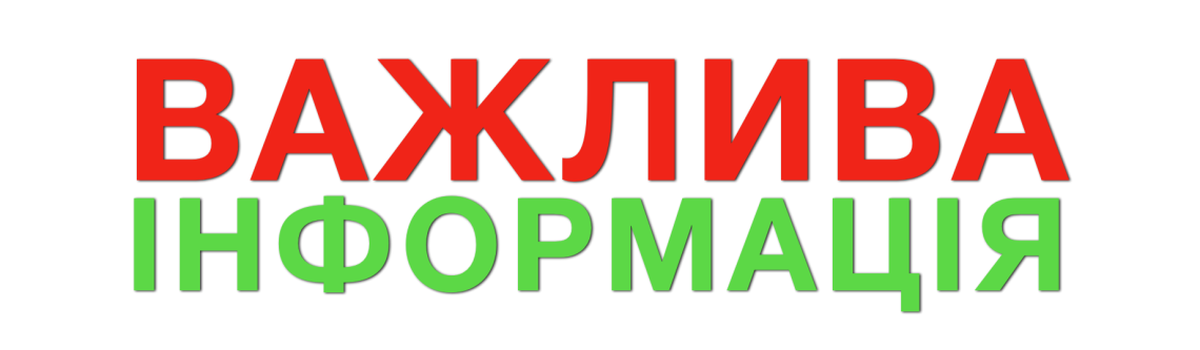 Індивідуальний формат діяльності з дитиною є ефективним для виконання творчих пізнавальних та ігрових завдань різного рівня складності, що забезпечують диференційований підхід до кожного з урахуванням його темпу розвитку.
Індивідуальні форми роботи сприяють подоланню прогалин у знаннях і вміннях, дають змогу поглиблено працювати над формуванням особистісних якостей.
8
Використані джерела:
Як готувати дошкільників до реального життя: компетентнісний підхід /Т.Засєкіна //Вихователь-методист дошкільного закладу.-2019.-№8.
Формування особистісної компетентності старших дошкільників: основні завдання педагога //Вихователь-методист дошкільного закладу.-2019.-№8.
Бєлєнька Г., Гавриш Н.  «Виховуємо базові якості особистості старшого дошкільника в умовах ДНЗ» : методичний посібник / Г. Бєлєнька, Н. Гавриш, С. Васильєва, В. Маршицька, С. Нечай, Г. Орлова, О. Острянська, О. Полякова, В. Рагозіна, О. Рейпольська, Н. Шкляр ; за заг. ред. Н. Гавриш. – Х. : Мадрид, 2015. – 220 с.
Дякую за увагу!